Langzeitarchivierung mit WissKI
Robert Nasarek
	Germanisches Nationalmuseum Nürnberg
	r.nasarek@gnm.de
	https://fedihum.org/@rnsrk
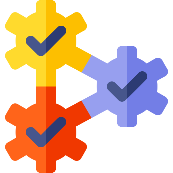 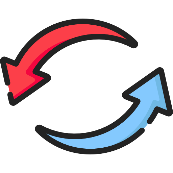 Sich in Bestehendes einfügen
Dauerhaftigkeit
Wandel
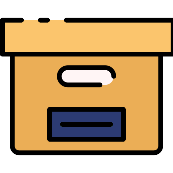 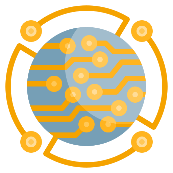 Speicherung
Verfügbarkeit
Nachnutzung
Interpretierbarkeit
Informations-technisch
Integrative digitale Langzeitarchivierung
2
Grundlagen und Vorgehensweise
Substanzerhaltung (Bitstream Preservation)
Unversehrtheit des Datenstroms gewährleisten 
	(=intakte Daten)
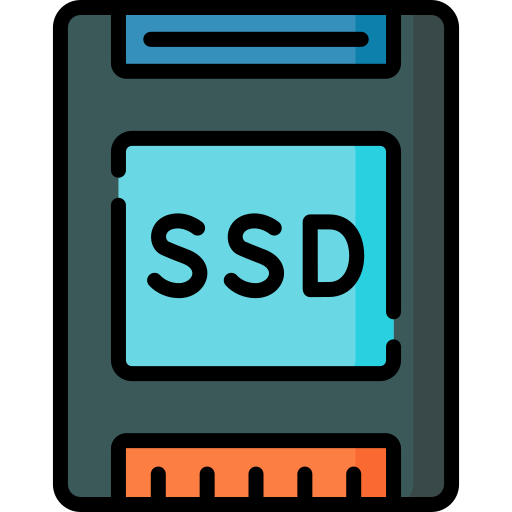 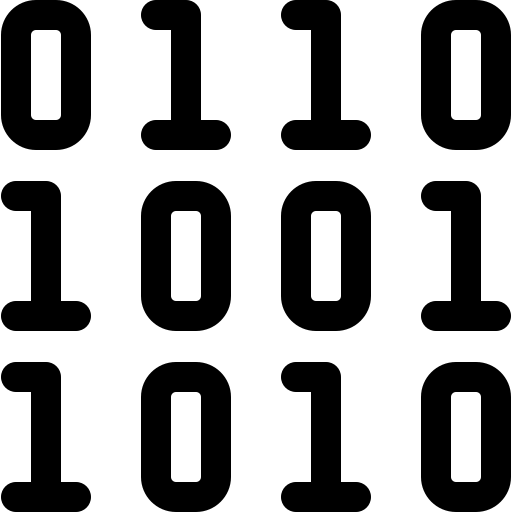 Physischen Zustand erhalten 
	(= intakte Datenträger)
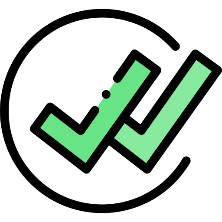 Redundanz
Dezentralität
Instandhaltung
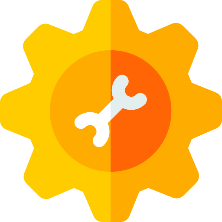 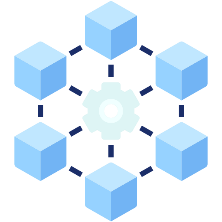 3
Grundlagen und Vorgehensweise
Erhaltung der Benutzbarkeit (Content Preservation)
TECHNISCH INTERPRETIERBAR​
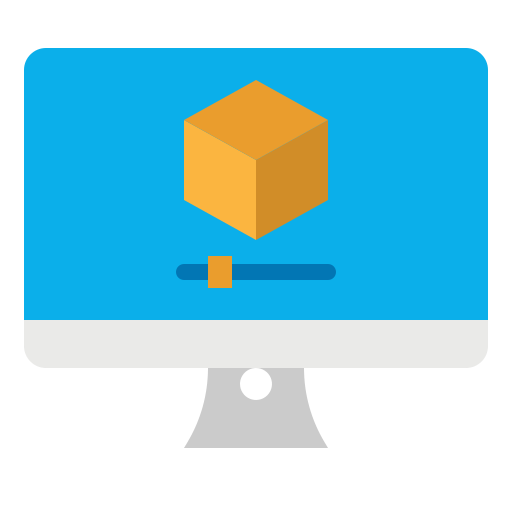 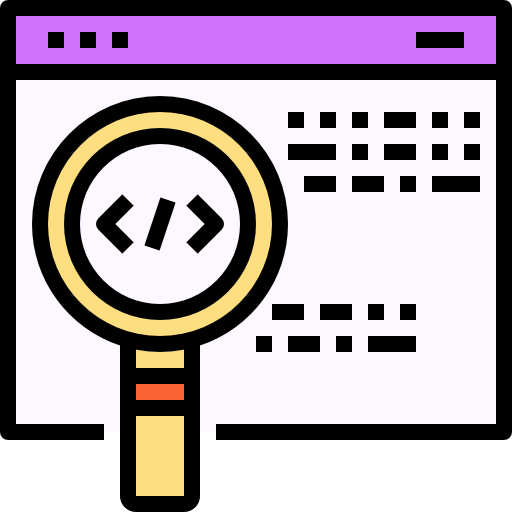 KONTEXTUALISIERBAR
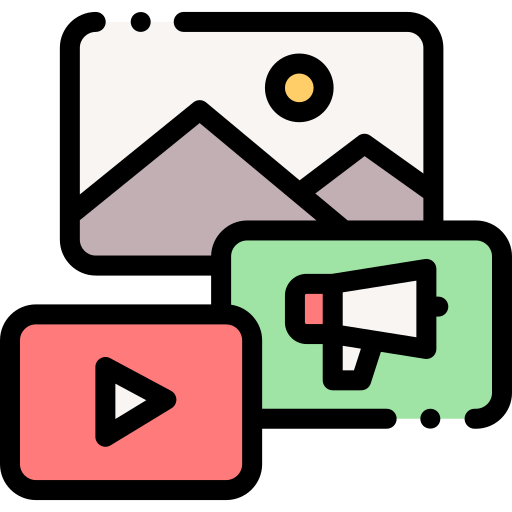 Hoher Offenlegungsgrad
Hohe Verbreitung
Geringe Komplexität
Hohe Robustheit
Geringe Abhängigkeit
Technische, administrative und beschreibende Metadaten
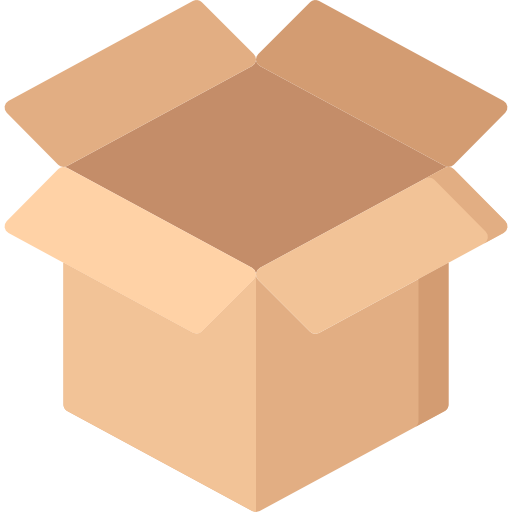 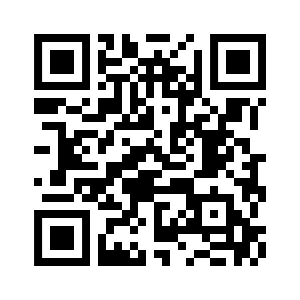 Proprietäre oder komplexe Formate (Websites, 3D, Spiele...) 
emulieren oder migrieren
dLZA-Infobox
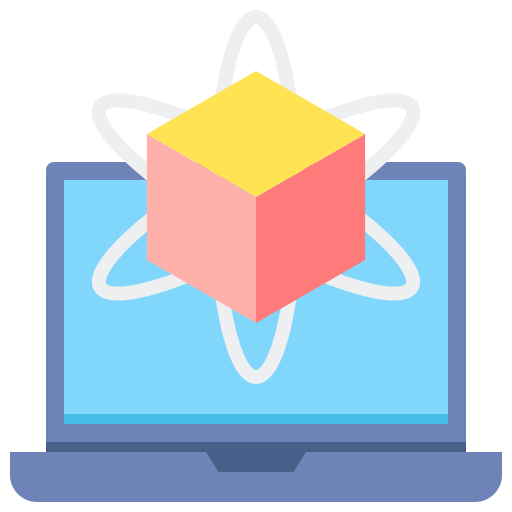 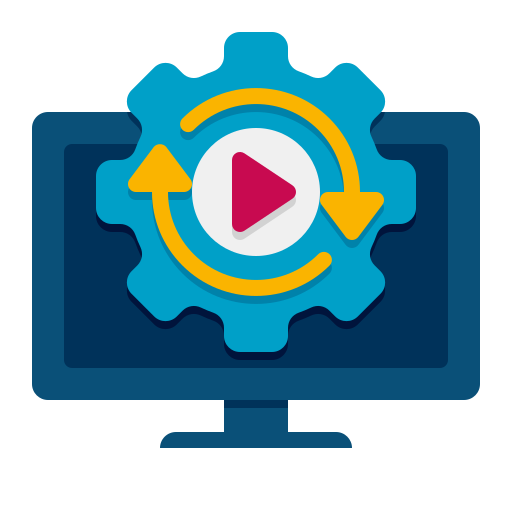 4
Grundlagen und Vorgehensweise
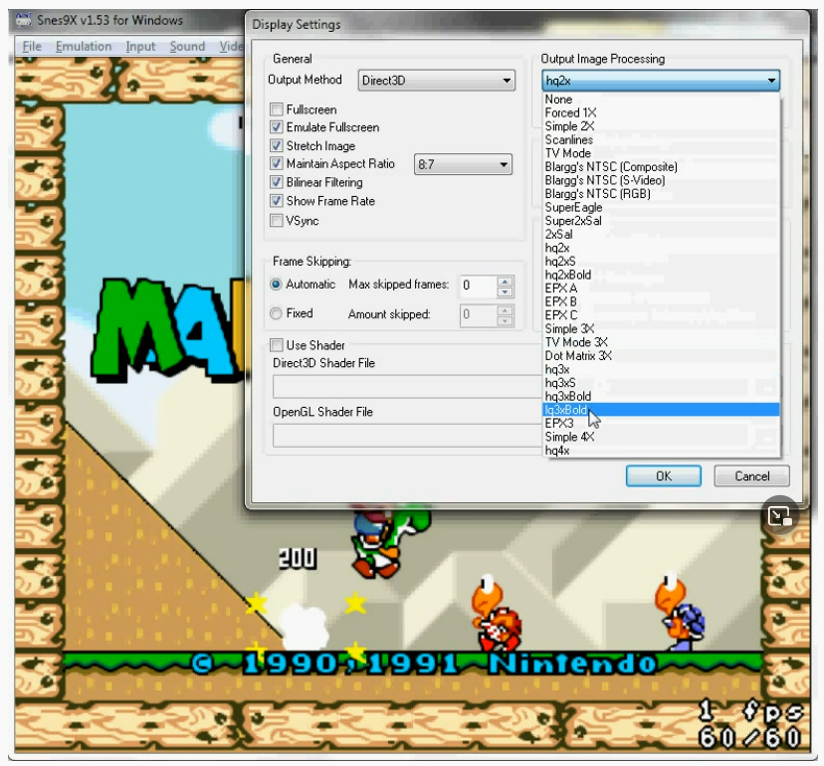 Emulieren / Migrieren
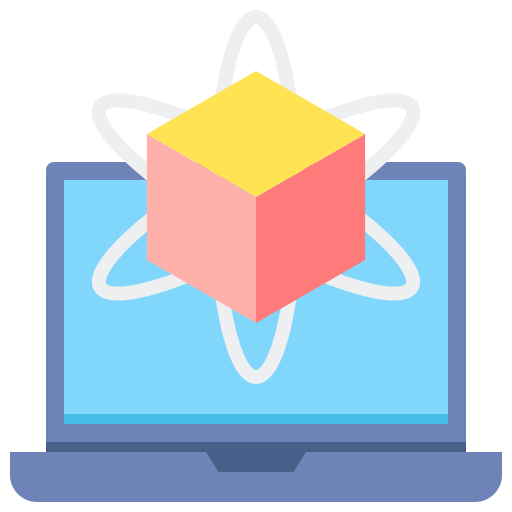 Emulieren
Betriebsumgebung des Formates kapseln.
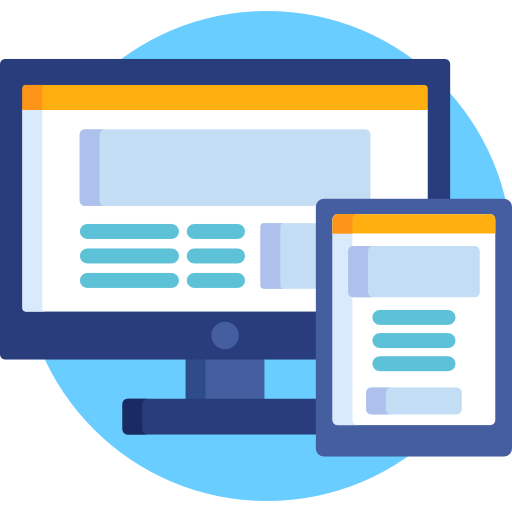 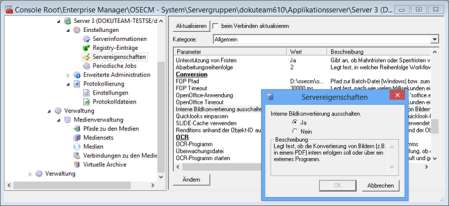 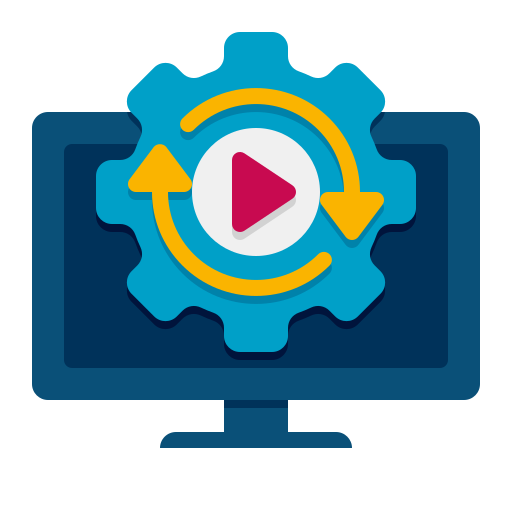 Migrieren
Proprietäres Format in LZA-Formate umwandeln
5
Erhalt der Informationen
Dockumenttypen, Dateiformate & signifikante Eigenschaften
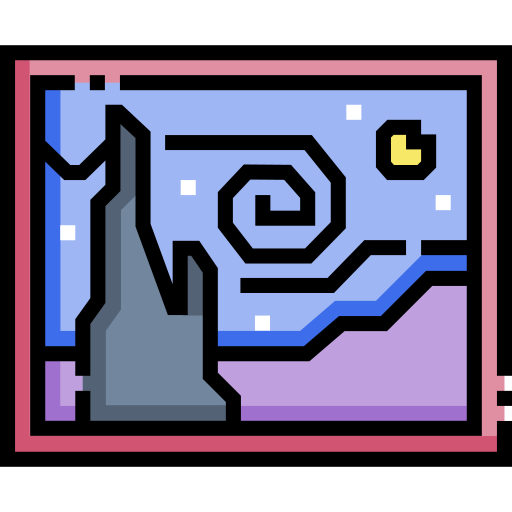 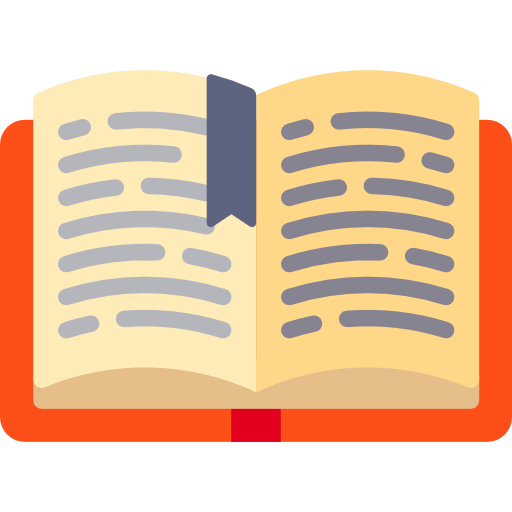 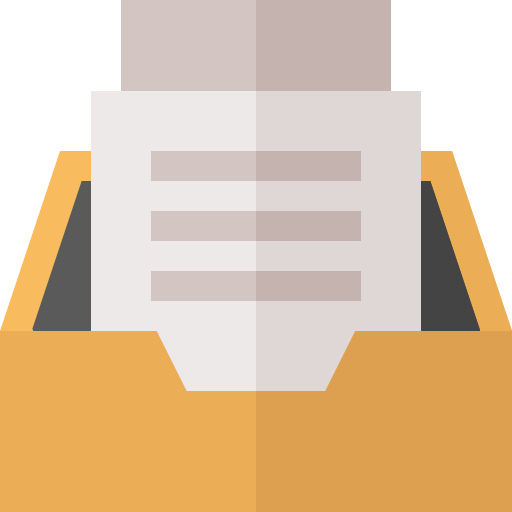 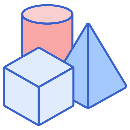 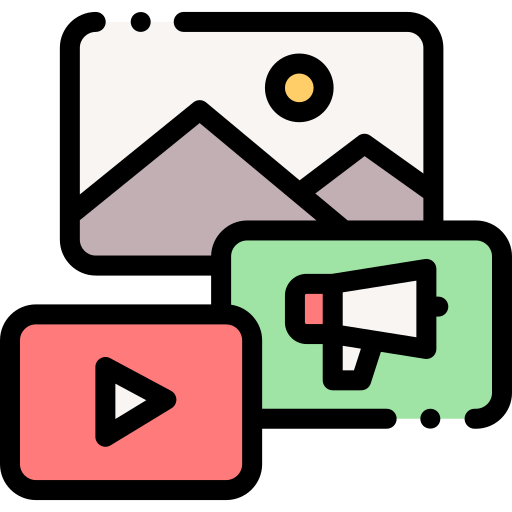 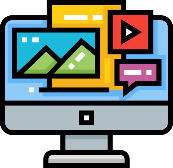 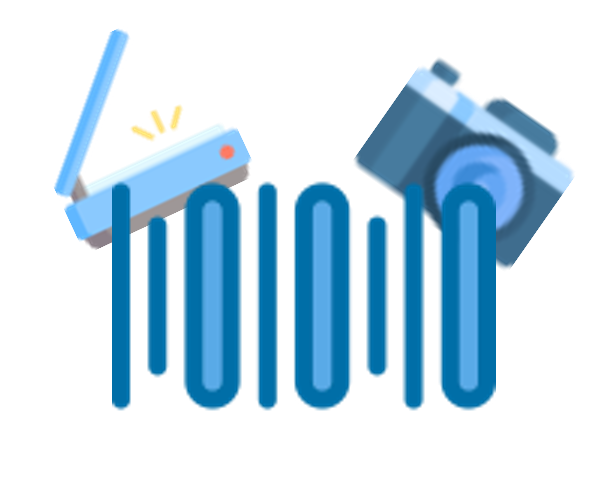 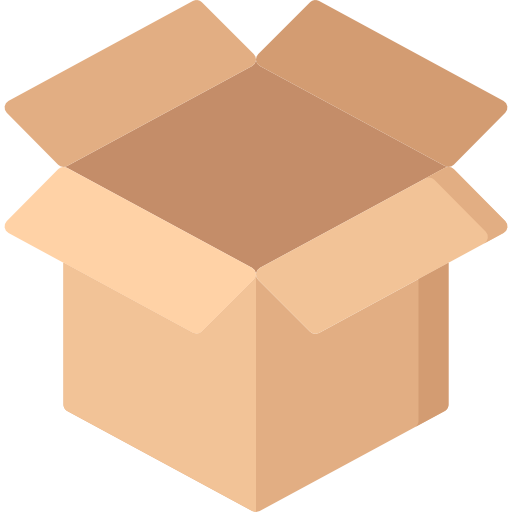 Digitalisierung
Born digital
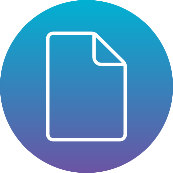 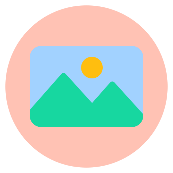 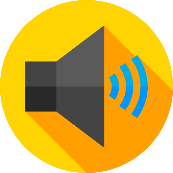 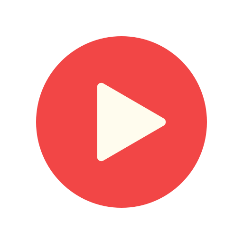 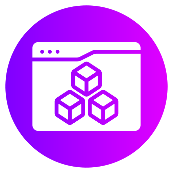 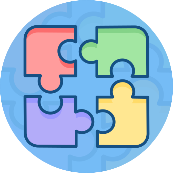 Dokument
Abbildung
Audio
Video
Proprietär
Komplex
LZA-Format
6
Formatmigration
Signifikante Eigenschaften
Typen und Dateiformate
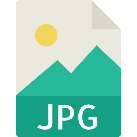 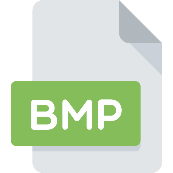 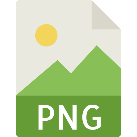 Abbildungen
Objektfotografien, Arbeitsfotos, Röntgenbilder
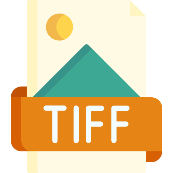 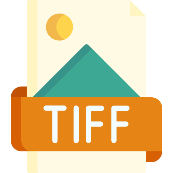 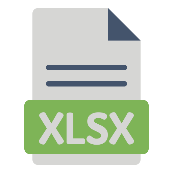 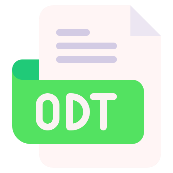 Office Dokumente
Protokolle, Dokumentationen, Analysen
Baseline-TIFF (ab v6)
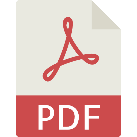 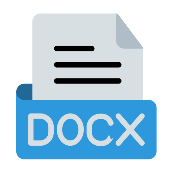 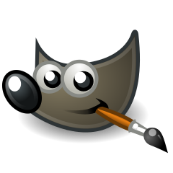 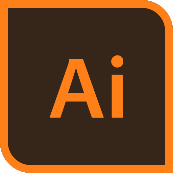 Proprietäre (Grafik-)Dateien
Muster, Vergleiche, Kompositionen, Panoramen
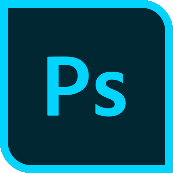 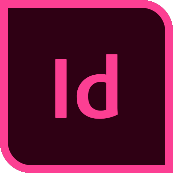 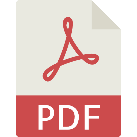 PDF/A-2
Elektronische Korrespondenzen
Email (+ Anhänge)
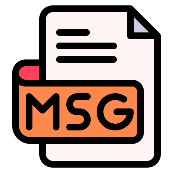 7
Digitale Langzeitarchivierung
Workflow
Bestimmung der Archivwürdigkeit
Klärung rechtlicher & ethischer Aspekte
Bestimmung von signifikanten Eigenschaften
Prüfung der technischen Archivfähigkeit
Digitales Langzeitarchiv
Validierung der Dateien und Formate
Identifikation der Dateiformate
Anreicherung mit Metadaten
Erstellen von Archivpaketen
Open Archival Information System
Migration in LZA-Formate
Ausliefern von Archivpaketen
8
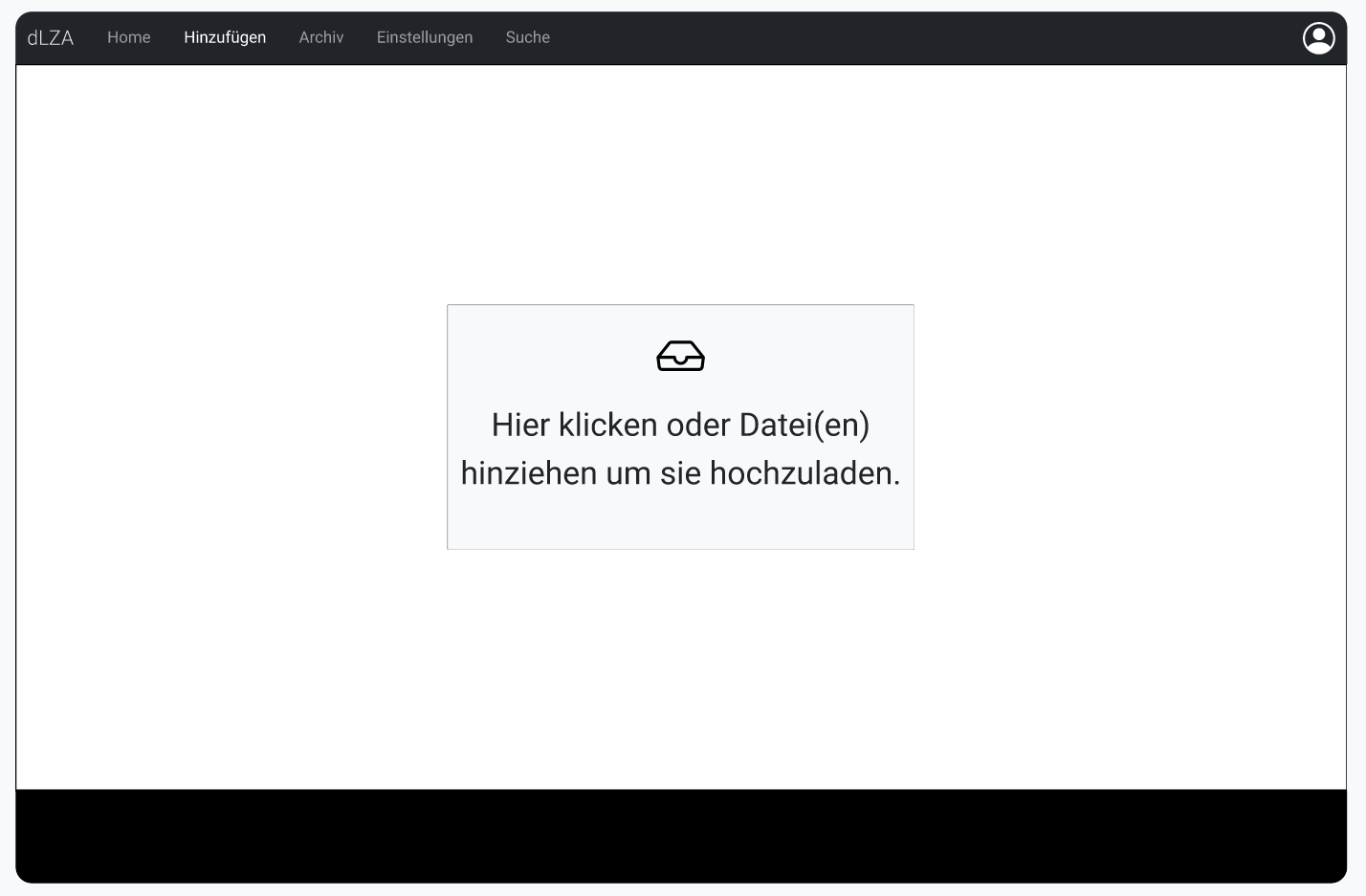 9
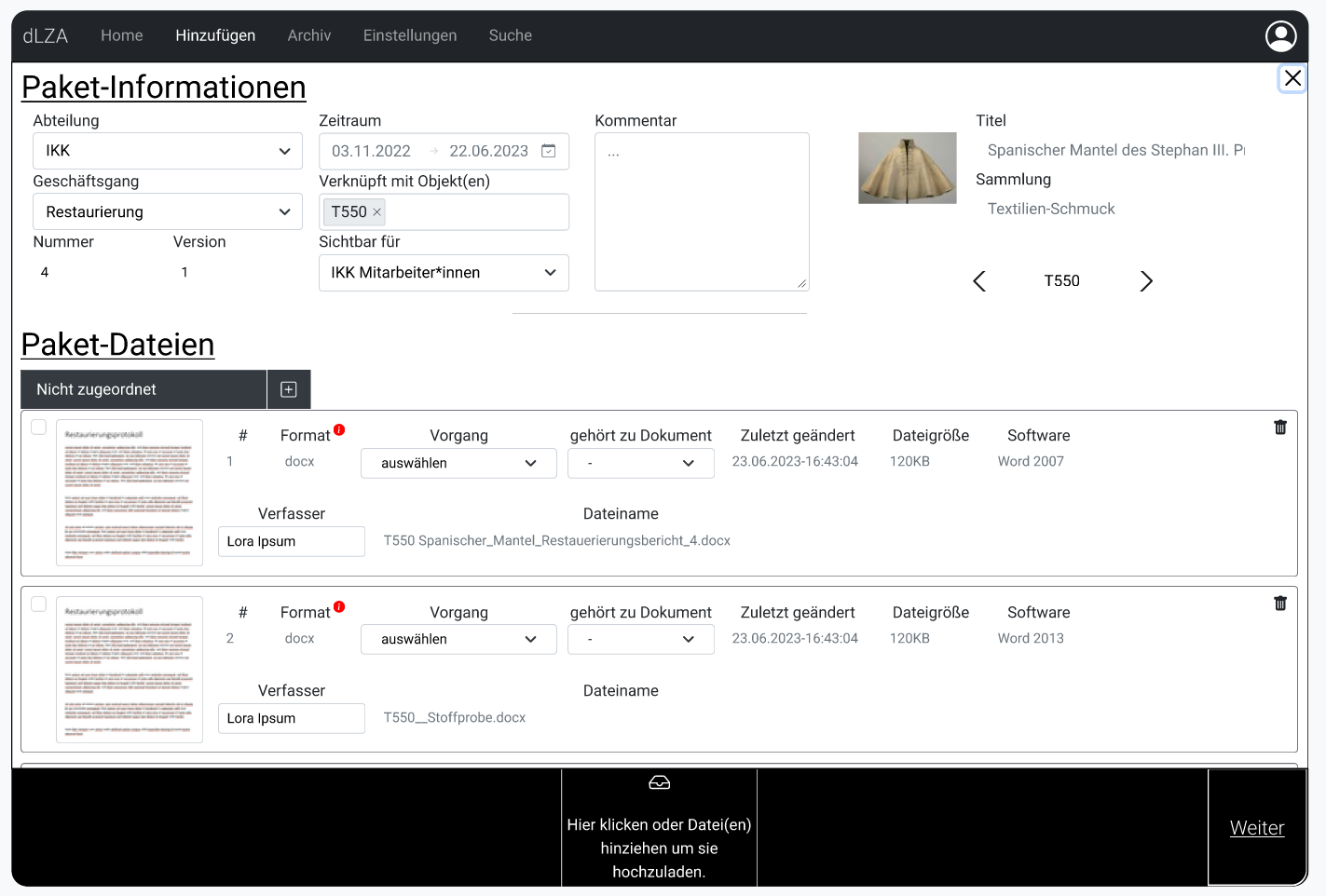 10
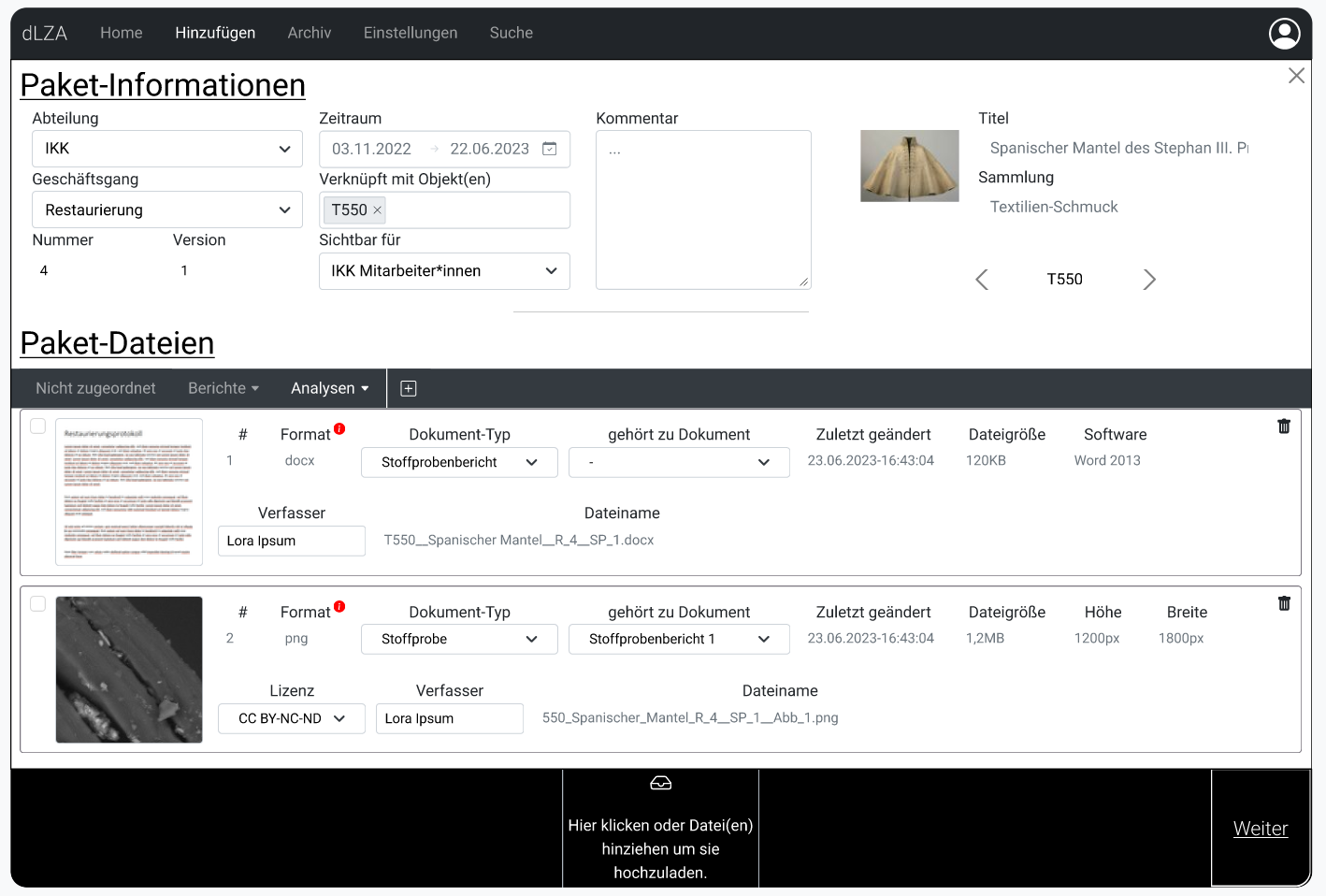 11
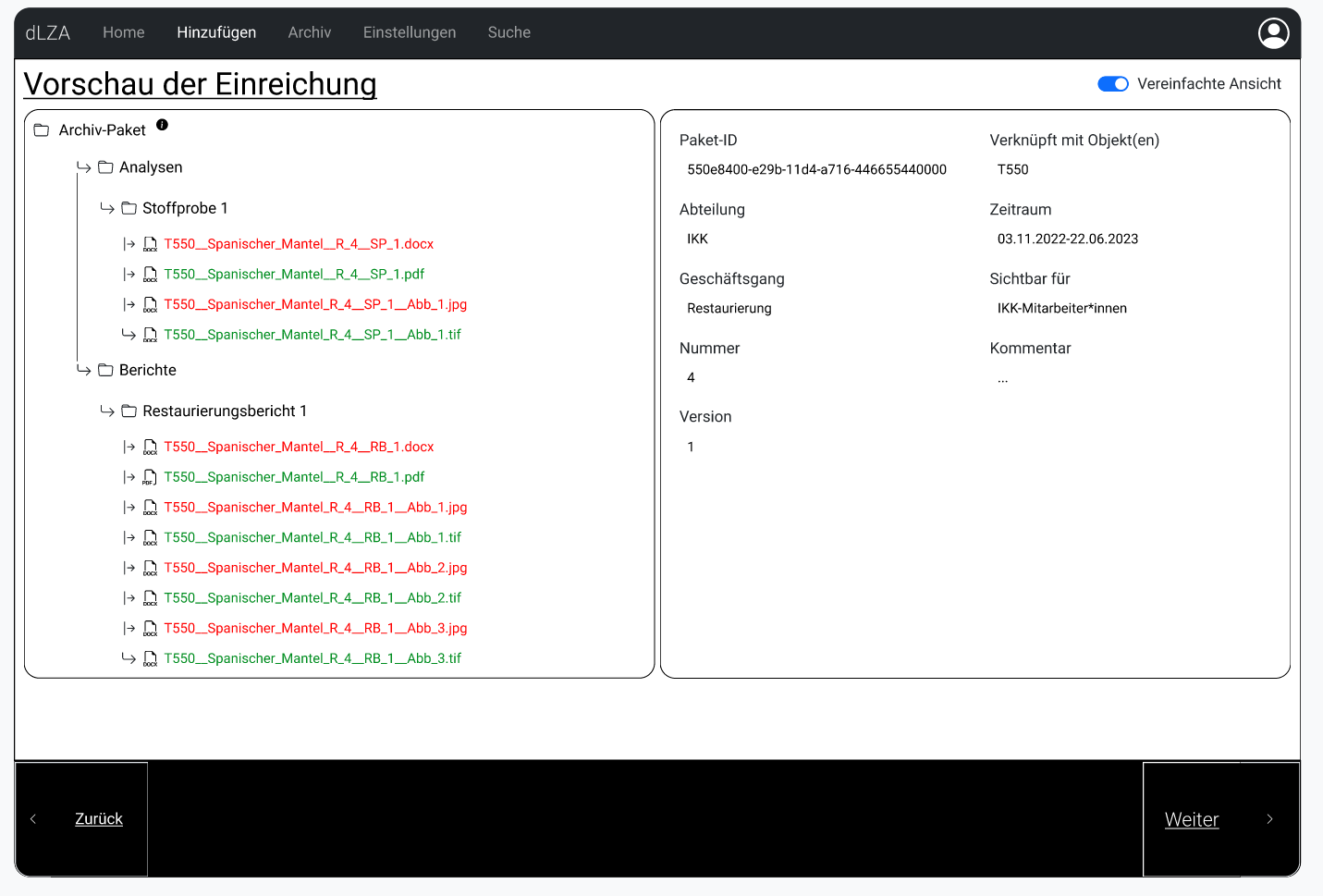 12
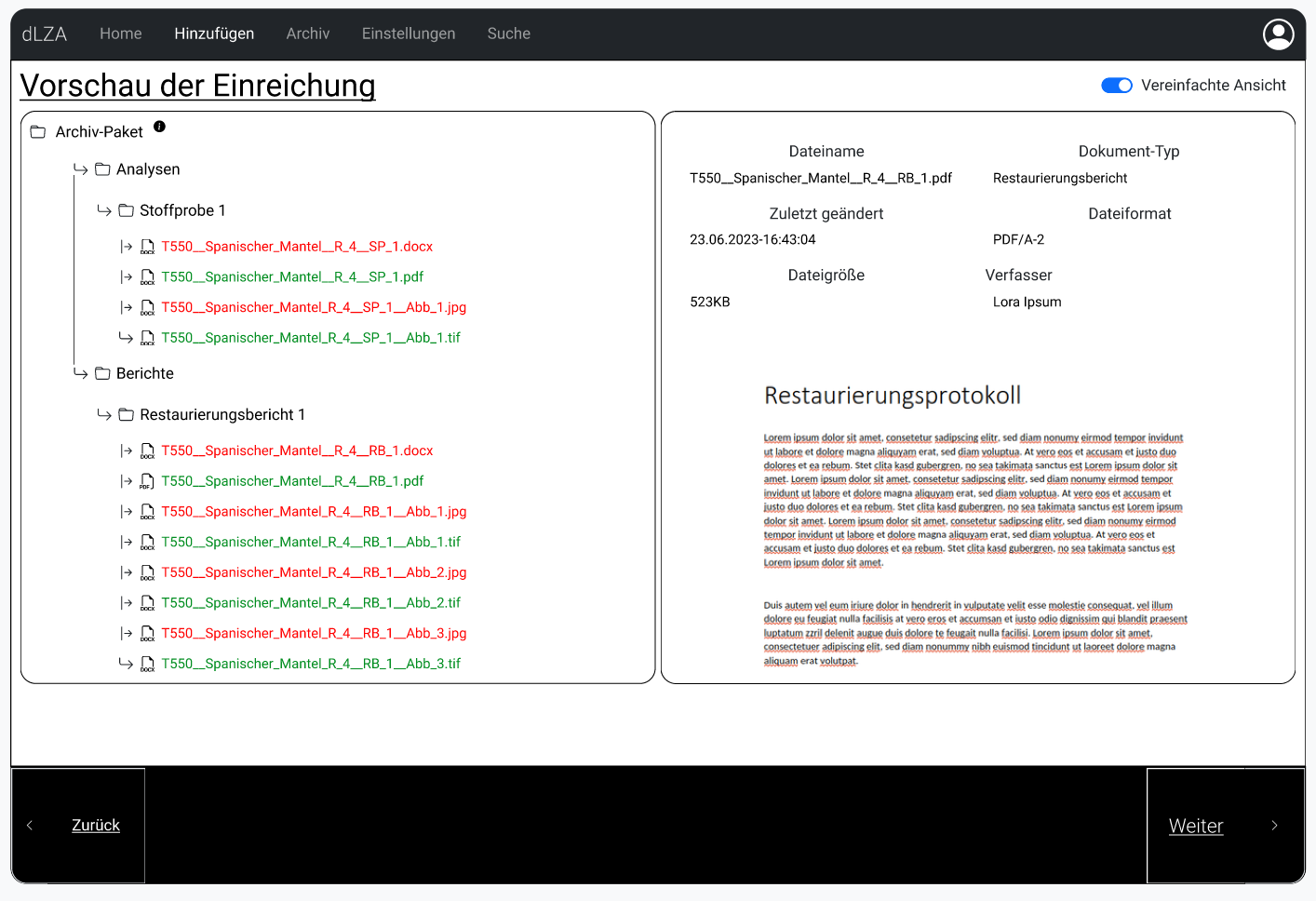 13
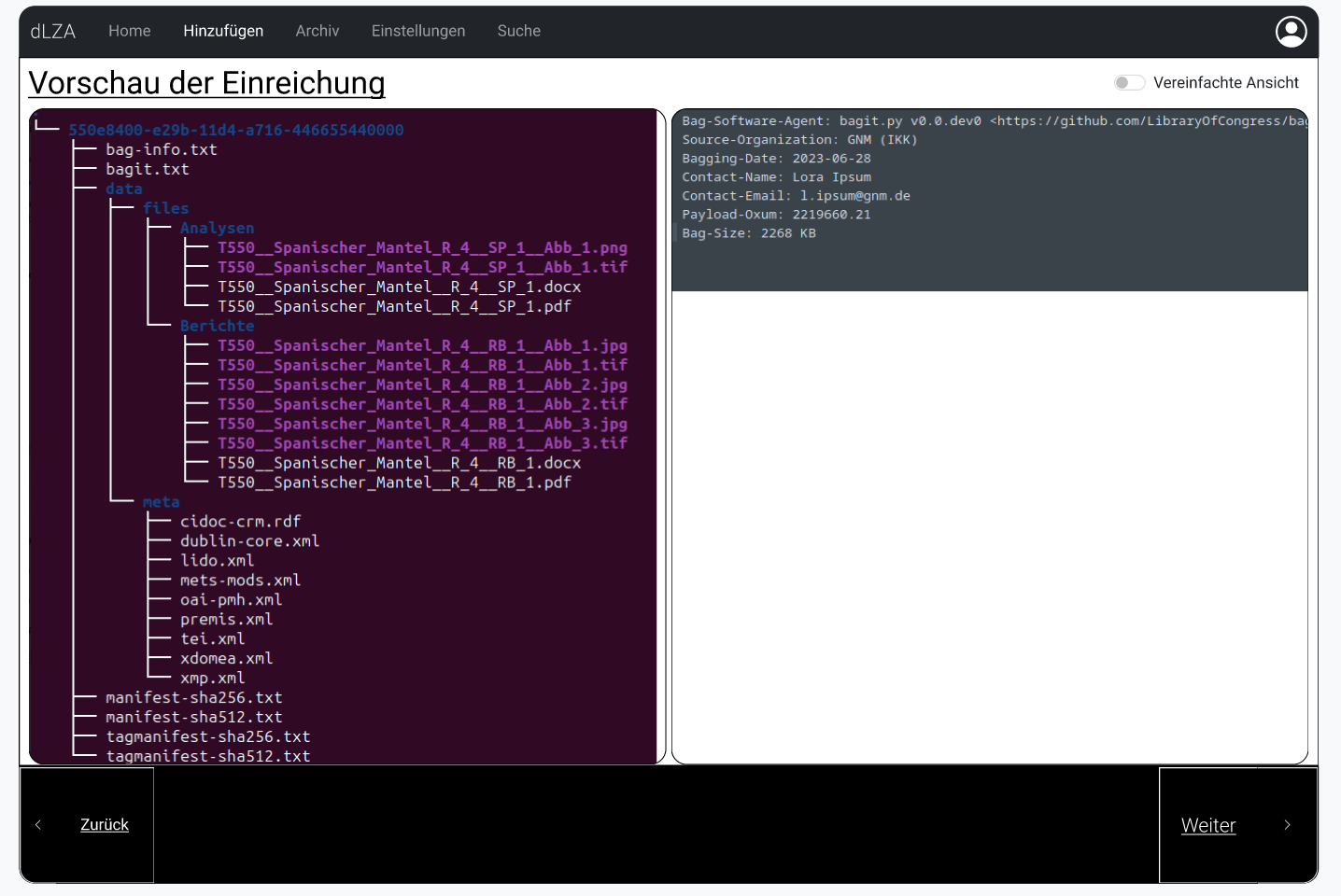 14
Digitale Langzeitarchivierung mit WissKI
Ontologien und Standards
CIDOC-CRMdig
PREMIS (Preservation Metadata: Implementation Strategies)
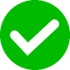 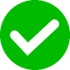 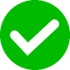 Elaboriert
CIDOC-CRM kompatibel
RDF und bald OWL
OWL Implementierung
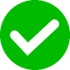 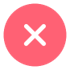 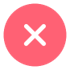 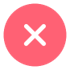 OWL oberflächig
Eher XML orientiert
Derzeit nur Draft
15
Digitale Langzeitarchivierung mit WissKI
Module und Features
JS
Drupal
WissKI
Content Management
LZA Pipeline entwickeln
Droid
VeraPDF
Droid
Identifizieren der Dateiformate
Identifiziert Dateityp, aber meist nicht Subtypen oder Kodierung
16
Digitale Langzeitarchivierung mit WissKI
Module und Features
Pathbuilder
Anreichern der Metadaten
Mehrere Pathbuilder mit unterschiedlichen Standards
BagIt
WissKI LZA Modul
Erstellen der Archivpakte
Ordner- und Dateistrukturen, Prüfsummen etc.
Redundantes Speichern
17
Digitale Langzeitarchivierung mit WissKI
Module und Features
WissKI LZA Module
Validierung der Dateiformate
Permanenter Vergleich
Drupal/WissKI
Ausliefern der Archivpakte
Gewohntes Content-Management
18
Digitale Langzeitarchivierung von WissKI
WissKI LZA Module
Validierung der Dateiformate
Permanenter Vergleich
Drupal/WissKI
Ausliefern der Archivpakte
Gewohntes Content-Management
19
LZA von WissKI
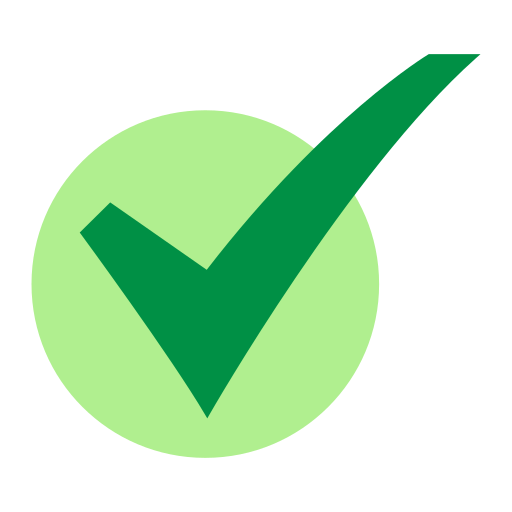 Systeme und Infrastruktur
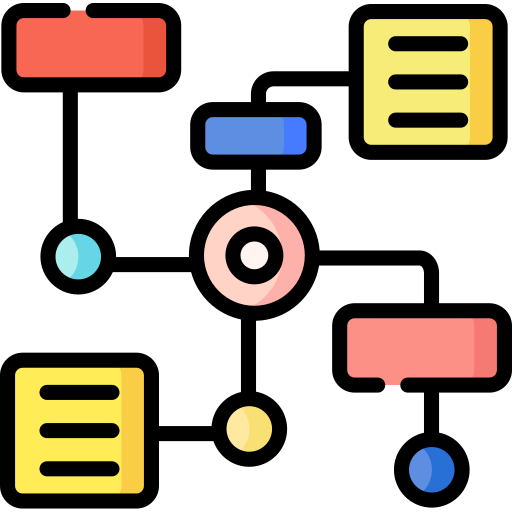 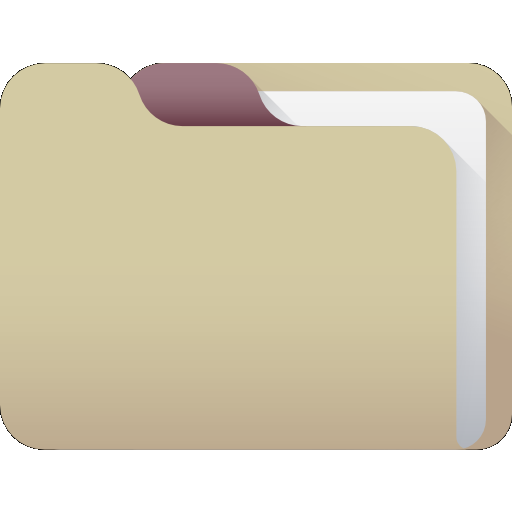 Datenstruktur und Daten lassen sich LZA-fähig exportieren
Eine Anzeigesoftware ist jetzt schon vorhanden
Hohe Interpretationsfähigkeit durch Ontologie
Datenstruktur
Interne
Dateiablage
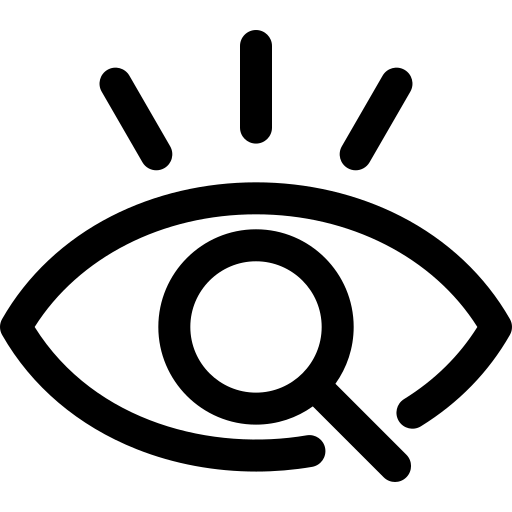 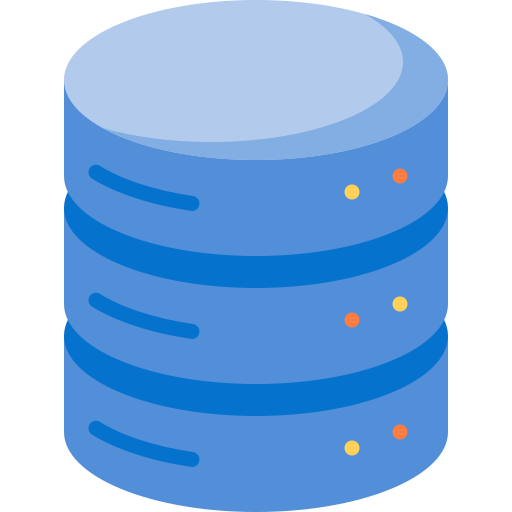 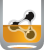 Betrachter
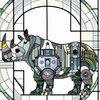 Daten
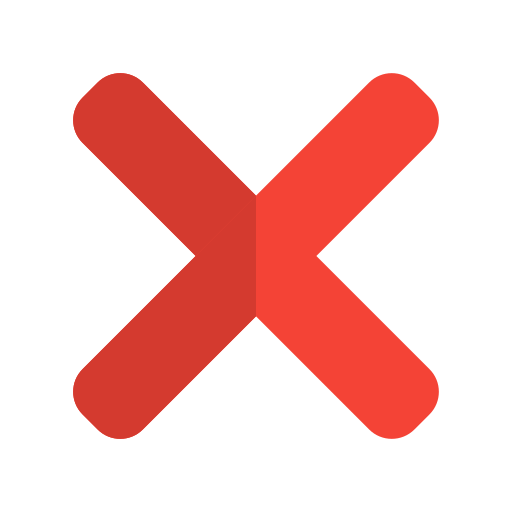 WissKIs
dLZA
Sehr einfache Ansicht der Daten
Keine Drittanbieterfunktionen (Suche, Bildviewer etc.)
20
Icons von flaticon.com
21